Scoreboard to assess the progress in combating illegal killing, taking and trade of wild birds
Umberto Gallo-Orsi

 Joint Meeting 
Bern SFPs Network – MIKT
Sliema, Malta 22nd - 23rd June 2017
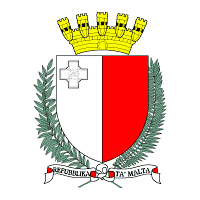 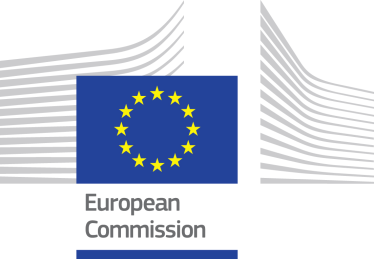 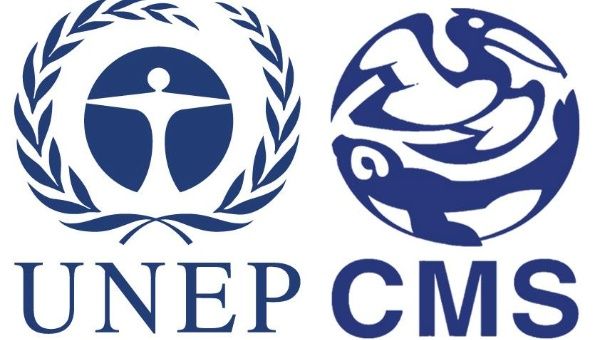 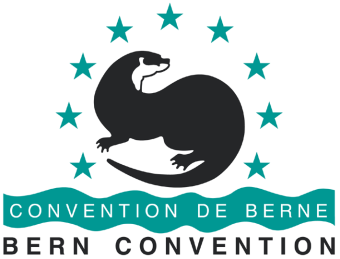 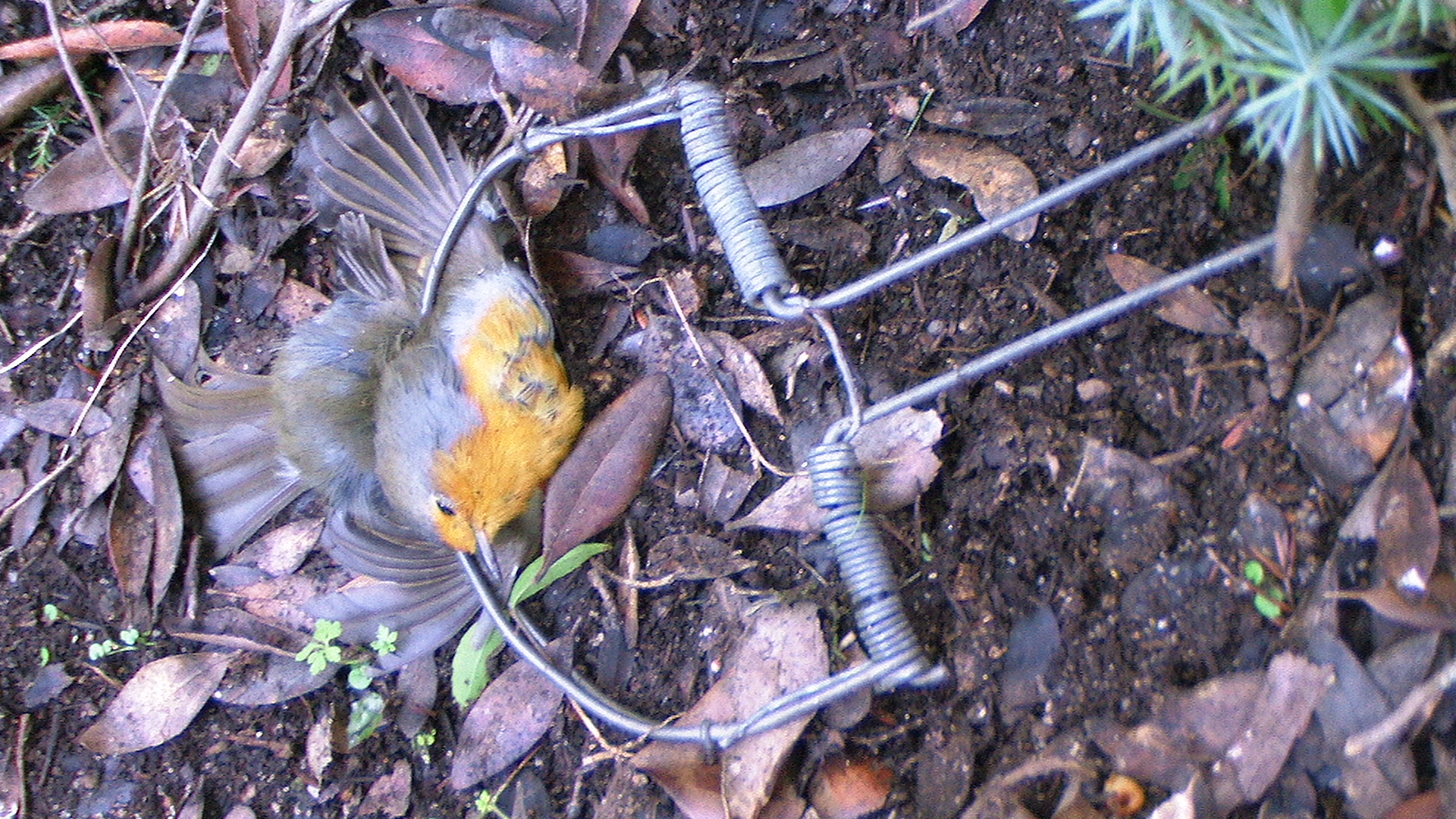 Mandate
Aim
Scope
Harmonization
Indicators
Scoring
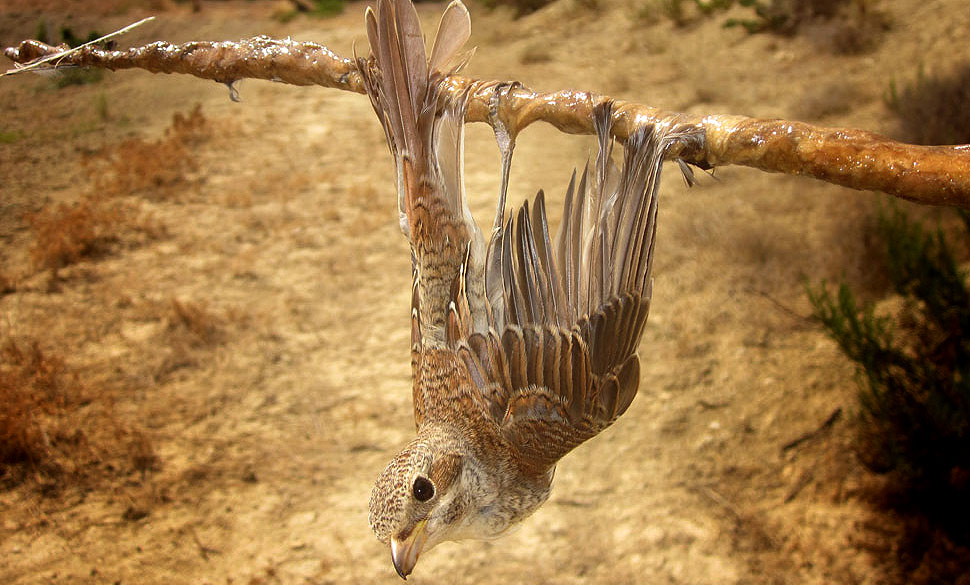 [Speaker Notes: Over the past few years, the issue of illegal killing of birds (IKB) has became more and more important  in the international agenda. 
This resulted in a number high profile international instruments and commitments, involving Bern Convention, CMS, CITES and EU 
The Bern Convention Tunis Action Plan (TAP), the EU Roadmap on the Eradication of Illegal Killing, Trapping and Trade in Wild Birds, the EU Action Plan Against Wildlife Trafficking and the CMS Mediterranean Task Force on Illegal Killing, Taking and Trade of Migratory Birds (MIKT) are amongst the main examples of such commitments. A common feature of such instruments is that they envisage regular monitoring of progress.]
Mandate
MIKT POW   2016 – 2020
 Obj. 1.4: Measure progress
 Act. 1.4.1 Create a scoreboard to measure and allow benchmarking of concrete progress on eradication of IKB at national level 	
A mechanism to evaluate IKB ranking of Mediterranean countries is established 
Data for the elaboration of the scoreboards is compiled on a regular basis
(10) Progress on implementation of the POW will be monitored at least every three years, including through a scorecard to track national trends in IKB and enforcement measures to eliminate it.
[Speaker Notes: The proposal to develop a scoreboard emerged in Cairo at the first MIKT in order to monitor concrete progress on eradication of IKB at national level and was included in the Programme of Work of the MIKT.  The progress should be measured at least every 3 years.]
Mandate
TAP  2013 –  2020
Monitoring, evaluation, and follow-up to the actions set in the AP
Enforcement and Legal Aspects
Biological and Institutional Aspects
Awareness Aspects

   every 2 years since 2015
[Speaker Notes: Also the Tunis Action Plan calls for monitoring the activities and their impact. The Contracting Parties should report every 2 years. 

The need to develop such a tool to be used jointly by the Bern Convention and the CMS was also raised by the Chair of the Special Focal Points Network of the Bern Convention at the 36th meeting of the Standing committee to the Convention in November 2016. The Standing Committee welcomed the “increased coordination efforts shown in the past year by different organisations, Conventions and stakeholders, aimed to increase synergies in the work of their respective platforms and initiatives, as these efforts support the implementation of the Tunis Action Plan”.]
[Speaker Notes: The geographical scope of the present document is the entire area covered by the Bern Convention and MIKT. In Orange, the Bern Convention Contracting Parties and members of MIKT; in Red, the Bern Convention Contracting Parties and observers of MIKT; in Green, members of the MIKT and not Contracting Parties to the Bern Convention; in Yellow, other observers of MIKT, and not Contracting Party to Bern Convention.
Observers of MIKT are referred to Interested Parties and/or Non-Parties to CMS (namely, Germany, Portugal, Bosnia-Herzegovina and Turkey).]
Aims
Monitoring tool 
International recognition
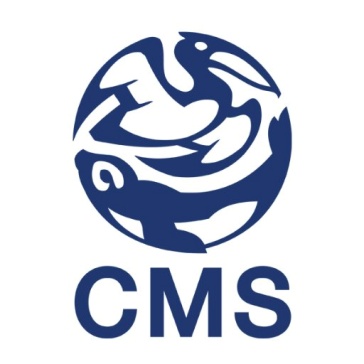 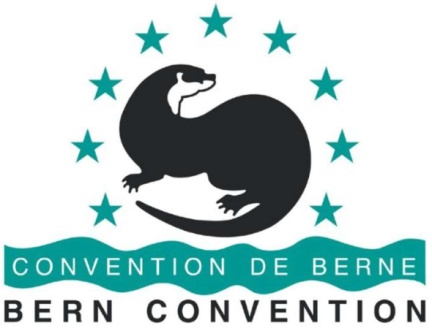 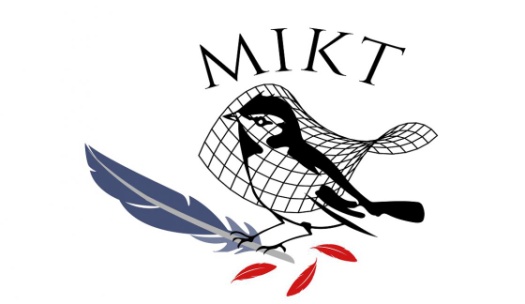 Easy and informative
[Speaker Notes: The present IKB Scoreboard proposal is intended to provide the national governments with a tool that, when endorsed by the Bern Convention and CMS, would be an internationally recognized method to provide a tailor-made, objective, fact-based assessment of the current status of illegal killing of birds at national level, and measure the progress of the implementation by States of their commitments related to this area.
This will replace the reporting on the TAP and the MIKT PoW.

IKB is defined for the purpose of this Scoreboard as: those unlawful activities committed intentionally resulting in the death, injury, disturbance or removal of specimens of wild birds from the wild either dead or alive, including their parts or derivatives.

This tool has links with , but is not an action planning tool or a toolkit to identify national priorities.]
Beyond monitoring
Show leadership, capacity & transparency
Supports / builds on NAP development process
Resource mobilization (nationally and internationally)
International collaboration / sharing of best practices
[Speaker Notes: The most important feature of this tool is that it aims to be more than a reporting system but a way to encourage countries to join efforts, promote good practice to address IKB and centralize this information by both Conventions to assess the progress at regional level.

It offers the national authorities an opportunity to show leadership and the capacity and willingness of being proactive and transparent regarding their efforts to tackle an issue which is far more common than previously recognized.
The process leading to its compilation promotes cooperation and sharing of experience and know-how between governmental bodies and national stakeholders.   The cooperation developed among stakeholders and the information gathered for compiling the scoreboard can be the basis for the development of a national action plan.
Furthermore, the IKB Scoreboard provides the opportunity for national administrations, as well as for various stakeholders at national and international level, to raise political profile, commitment and mobilize resources towards the eradication of IKB.
At international level the IKB Scoreboard promotes collaboration and sharing of experience because several countries facing the same obstacles in improving their scores in a particular area may want to work together to define strategies, deliver training and share experiences.]
Harmonization
MIKT PoW 2016 - 2020 (10) Progress on implementation of the POW will be monitored at least every three years, including through a scorecard to track national trends in IKB and enforcement measures to eliminate it.
TAP  2013 - 2020
Monitoring, evaluation, and follow-up to the actions set in the AP [...] every 2 years since 2015
[Speaker Notes: The MIKT  WOP and the TAP can be harmonized by reporting every 2 years.]
Annual
[Speaker Notes: This graphs shows IKB relevant meeting and reporting needs of the EU, Bern Convention and CMS. 
TAP requires a report every 2 year.
The Bern Convention Standing Committee meets yearly and calls for  “general reports” on the national implementation of the Convention every four years, on a voluntary basis and biennial reports on exceptions.
The PoW every three years but no clear stat date is defined
Both the SFP and MIKT meet yearly and calls for short reports from the members Both have a major deadline in 2020.
CMS COP takes place every 3 years and require a report
The next EU Art 12 reporting deadline is set for June 2019.]
Biennial
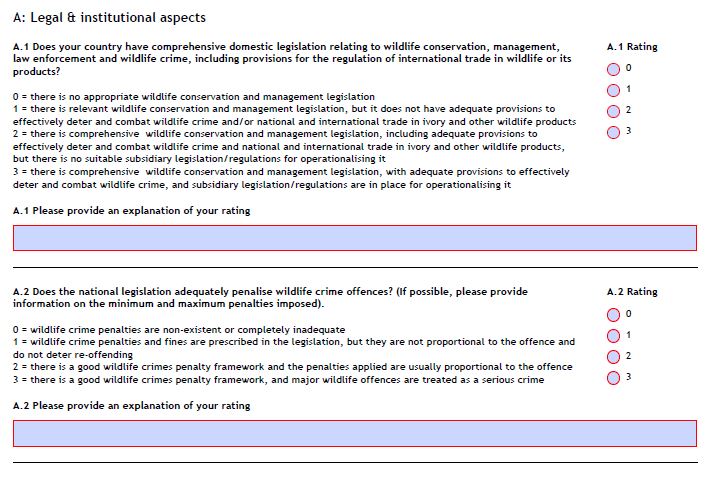 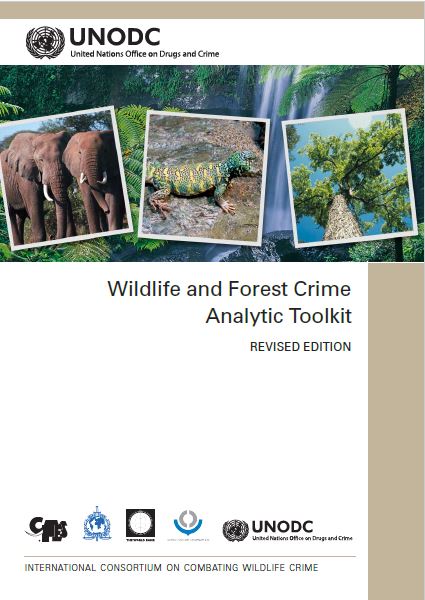 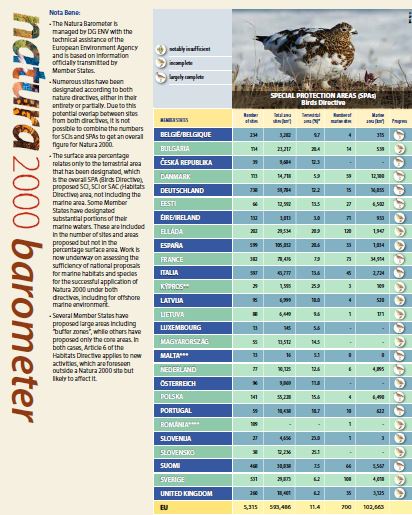 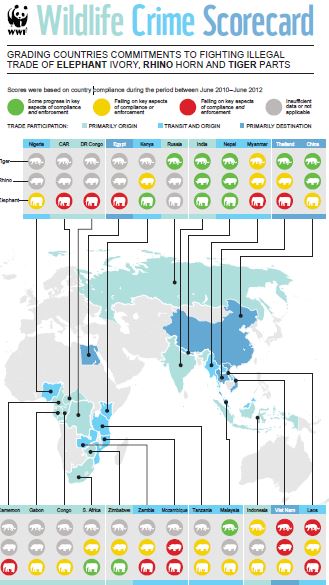 [Speaker Notes: During the initial drafting stages, the consultative group looked for inspiration in other tools available, including CITES tool, WWF, EU Natura 2000 Barometer, ICCWC and others. The tool developed by the International Consortium in Combating Wildlife Crime (ICCWC) was taken as a blueprint. It’s important to realize that the scope of IKB scoreboard is very specific and different from ICCWC tool. 
The scoreboard therefore does not attempt to replicate or overlap with ICCWC tool, but to provide a specific solution that is tailor-made for IKB specificities. So we are not “reinventing a bicycle” so to say.
The present scoreboard makes use of the format of the ICCWC self assessment tool.
The ICCWC indicators are a more overarching national self assessment tool and the IKB scoreboard as more of a targeted tool to measure and rate the response to IKB. 

(The ICCWC pays special attention to  international wildlife and timber trade. Since IKB is only a limited component of wildlife crime and the international trade is a limited part of the issue).

(This document stems from Wildlife and Forest Crime Analytic Toolkit which aims at supporting National governments in assessing administrative, preventive and criminal justice responses to wildlife and forest crime. The only country within the geographic scope of the present exercise that has just started to use the ICCWC Toolkit is Bosnia Herzegovina. The ICCWC indicators framework includes 50 indicators organized in 8 outcomes. The Toolkit has  151 tools organized in 5 areas)]
[Speaker Notes: The IKB indicators are organised in 5 areas (Groups) for a total of 28 indicators.
The areas assess the quality of legislation, the effectiveness and capacity of the Enforcement of existing legislation, the effectiveness of the prosecution and sentencing. A fourth group looks at other actions which should be part of an integrated approach to address IKB. Group A aims at monitoring the level of IKB in each country.]
Process
[Speaker Notes: The proposed process foresees the establishment of a Team with a clearly defined lead agency. The team should involve from the early stages all stakeholders and experts in order to ensure agreed inputs into the indicators matrix.
Although the report is at national level, sub-national administrations may need to be involved or consulted while carrying out  the assessment.
The data required fro the indicators should be identified and agencies custodians of the data should be formally requested as soon as possible. Once the data and documentation are available and reviewed its is suggested to hold a workshop to complete the assessment.
A final analysis will assess the scores and identify possible process improvements.
Once the results are sent to the Bern Convention and CMS Secretariats it is proposed that the data will be aggregate and peer reviewed by the representative of the Bern Convention  SFP Network and MIKT. Comments will be considered only if properly substantiated.
The Secretariats will eventually publish the final Scoreboard and the national reports.]
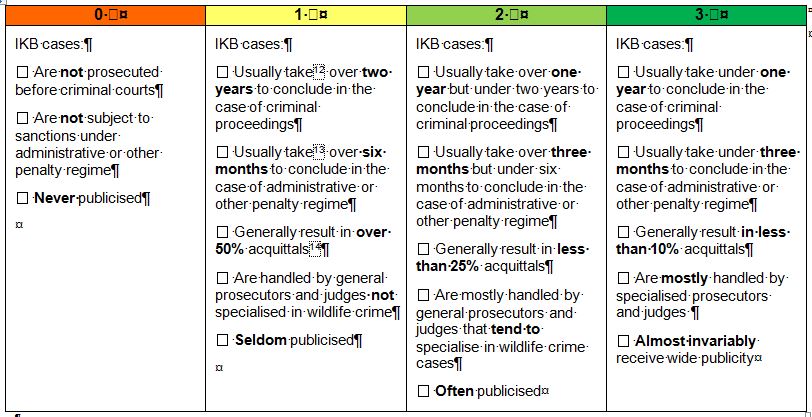 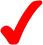 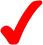 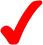 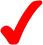 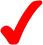 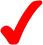 [Speaker Notes: Examples also clarify how to score each indicators also in the case of split results or lack of agreement.
The report is a National report and therefore sub-national administrations may need to be involved or consulted while carrying out  the assessment.

For each indicators compilers are requested to fill the ‘comments’ space clarifying methods, challenges and uncertainties of the at provided or replies given.]
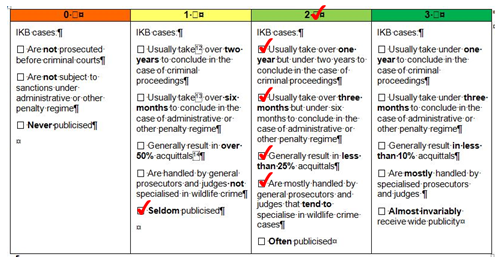 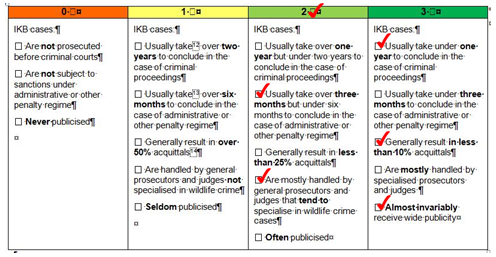 National monitoring of IKB 
    Data management of scope and scale of IKB

B. Comprehensiveness of national legislation

C. Enforcement response 
   Preparedness of law enforcement bodies and coordination of national institutions

D. Prosecution and sentencing 
   Effectiveness of judicial procedures

E. Prevention 
   Other instruments used to address IKB
National monitoring of IKB 
    Data management of scope and scale of IKB

B. Comprehensiveness of national legislation

C. Enforcement response 
   Preparedness of law enforcement bodies and coordination of national institutions

D. Prosecution and sentencing 
   Effectiveness of judicial procedures

E. Prevention 
  Other instruments used to address IKB
1. Extent of IKB cases known to justice
The extent to which data on illegal activities at national level are available.
Are data on the status and scale of IKB cases available and are they analysed?
[Speaker Notes: This indicator looks at data availability and quality regarding prosecuted cases of IKB. It refers specifically to the number of cases subjected to either criminal or administrative prosecution.]
2. Number of IKB cases prosecuted in the last year
The extent of cases of IKB prosecuted in the last year
How many IKB cases have been prosecuted in the last year in your country?
[Speaker Notes: Indicator no. 2 aims at collect data on the type of cases and the number of people and birds involved in Illegal activities. The definition of IKB is: “Those unlawful activities committed intentionally resulting in the death, injury, disturbance or removal of specimens of migratory birds from the wild either dead or alive, including their parts or derivatives”.
The list includes activities that in some countries are legal (eg. Hunting without a licence): iIn such cases no prosecution takes place.
To fill the table respondents should indicate the number of cases of IKB-related offences for each offence category disclosed over the past year (or last year from which data are available)  as well as, wherever applicable, the number of bird specimens involved in the offence. (“Unlawful” means for this purpose infringing national, regional or international law.
In case an offence was committed by a group of persons, the number of offences to be reported in the second column of the table should be multiplied by the number of persons involved / prosecuted for that offence. 
In case a single person faced multiple charges for different offence categories (for instance illegal killing of a protected bird and using prohibited methods of hunting), such case should be reported under each offence category for which that person has been charged / prosecuted.

“Disturbance” refers for this purpose to any disturbance on the breeding and rearing grounds or during their journeys to them.
“Specimen” means an animal whether dead or alive
“Disclosed” implies cases of IKB offences where sufficient material evidence was collected to enable identification of suspects and prosecution of the offence in accordance with the applicable criminal or administrative proceedings. )]
3. Status and scale of IKB
The extent to which data on illegal activities at national level are available.
Has bird mortality due to IKB been estimated?
4. Number, distribution and trend of illegally killed, trapped or traded birds
The extent, trend, seasonal and geographic distribution of illegally killed birds in your country including overseas territories. 
 How many birds and in which season are estimated to be illegally killed, trapped or traded every year in your country including overseas territories? 
What is the trend?
National monitoring of IKB 
    data management of scope and scale of IKB

B. Comprehensiveness of national legislation

C. Enforcement response 
   preparedness of law enforcement bodies and coordination of national institutions

D. Prosecution and sentencing 
   effectiveness of judicial procedures

E. Prevention 
other instruments used to address IKB
5. National wildlife legislation
The comprehensiveness of national legislative provisions in force for wildlife conservation, management and use, including prohibition of IKB 
 Is there comprehensive national legislation for wildlife conservation, management and use, including provisions for the regulation of international trade in wildlife or its products?
6. Hunting legislation
The comprehensiveness of national legislation concerning sustainable use of wildlife.
 Through which measures and controls do the national legislations regulate the killing and taking of wild birds?
[Speaker Notes: Legislation concerning protection of wildlife is very often intimately related to legislation concerning its use, including through hunting. 
The indicator looks at how comprehensive and detailed the hunting legislation is, because a good law is a clear law which does not leaves ‘grey areas’  with space for interpretation or misunderstanding. 
A law with clearly defined seasons, list of game species, timing, places, methods allowed and not, based on scientific data and with effective provisions for reporting and controls will not put hunters at risk of being prosecuted due to different interpretations of the law. Such law will also, ensure that the prosecutors have a strong legal basis to fight illegal activities.]
7. Prohibitions under national legislation
The extent of activities forbidden under national legislation
To what extent are activities related to the killing of wild birds prohibited under national law?
8. Exceptions under national legislation
The extent of regulatory scrutiny concerning any authorisation of exemptions
 To what extent does national law make it possible to authorize and regulate exemptions from the general prohibitions outlined in the previous question?
[Speaker Notes: Indicator 8 
Under the EU the Bern Convention (in both cases under  Art. 9) and CMS  (Art III.5) exceptions are possible.
Therefore national exceptions have to ensure that regime governing their authorization and supervision is sufficiently robust. 
The aim of this particular indicator is to measure the robustness of such national regimes for granting any exceptions, and not to offer value judgment on the exceptions themselves.]
9. Sanctions and penalties
The extent to which penalties for IKB are comprehensive
Which penalties and sanctions are imposed by law regarding the killing and taking of wild birds and their use and trade?
[Speaker Notes: Sanctions and penalties are the ‘teeth’ of the law. A good law  clearly defines the offenses and offers a full range of sanctions, both criminal and administrative. Indicator 9 explores whether the offences are clearly defined, and the extent of sanctions in place.]
10. Proportionality of penalties
The extent to which severity of IKB cases is reflected in the relevant national legislation 
Does national legislation adequately penalize IKB offences?
[Speaker Notes: The Bern Convention  Recommendation N° 177 (2015) s calls for the use of the gravity factors and sentencing principles for the evaluation of IKB. 
Although measuring and estimating the effects of criminal sanctions on subsequent criminal behaviour is very complex and there is no agreement on the deterrence of sanctions on criminal behaviours, it is clear that a link between severity of the crime has to be linked with an adequate and proportional  sentence.  This indicator aims at assessing the adequacy of the law, not the effectiveness of the judicial system (which has also an impact on the deterrence of a law). It is therefore a matter of expert opinion, but should be backed by facts to be reported in the ‘comments’ section.]
11. Use of criminal law
The extent to which a combination of relevant national legislation and criminal law are used to prosecute IKB in support of legislation enacted to combat wildlife crime.
 Are IKB cases prosecuted under a combination of relevant national legislation and criminal law in support of legislation enacted to combat wildlife crime, to ensure that wherever possible and appropriate offenders are charged and tried under relevant laws that carry the highest penalties?
[Speaker Notes: Wildlife and Hunting Legislation penalties often do not take into considerations that the illegal activities results in significant economic gain for the those who commit the crimes. Often the criminal activities  break criminal laws as well.  It is important that person arrested for involvement in IKB are charged and tried – whenever possible and appropriate -  with a combination of relevant criminal law that carry higher penalties that the Wildlife protection legislation.]
12. Organized crime legislation
The extent to which specific legislation to address organized crime is used to combat IKB
 How is national legislation to address organized crime being used in the investigation and prosecution of IKB?
[Speaker Notes: The United Nations Convention against Transnational Organized Crime defines an organized criminal group as a structured group of three or more persons, existing for a period of time and acting in concert with the aim of committing one or more serious crimes or offences established in accordance with the Convention, in order to obtain, directly or indirectly, a financial or other material benefit. As for the previous indicator also this,  No. 12,  assesses how the use of organized crime Legislation is used in IKB cases.]
13. Transposition of international law and commitments into national legislation
The comprehensiveness of national legislative provision to transpose international commitments related to IKB to which the State is party.
To what extent the national legislation transposes the commitment regarding IKB made by joining the Convention of Migratory Species, the Bern Convention and the EU?
[Speaker Notes: Indicator 13 assesses whether the international commitments have been made (by signing into international treaties) and  transposed into national legislation. The reference to international assessment procedure such as infringement procedures and case files offers strength to the self –assessments.]
National monitoring of IKB 
    data management of scope and scale of IKB

B. Comprehensiveness of national legislation

C. Enforcement response 
   preparedness of law enforcement bodies and coordination of national institutions

D. Prosecution and sentencing 
   effectiveness of judicial procedures

E. Prevention 
other instruments used to address IKB
[Speaker Notes: The next group of 6 indicators looks at the  enforcement of the national and international legislation.]
14. National Action Plan for combating IKB
The existence of a national strategy or action plan for IKB.
 Is there a national action plan to tackle IKB?
[Speaker Notes: The national action Plan is a action the MIKT Programme of  Work (1.1). The development of such document will help in identify the priorities and build a constituency of stakeholders and as mentioned earlier has direct links with this self-assessment.]
15. Enforcement priority
The recognition of combating wildlife crime as a high priority for national law enforcement agencies.
 Is combating IKB identified as a high priority for national law enforcement agencies?
[Speaker Notes: In order to ensure proper enforcement by Police forces IKB needs to be recognized as a priority. 
This action is included in the Tunis Action Plan (Identification of national priorities)]
16. Stakeholders and policy-making
The level of stakeholder participation to IKB-related policy-making
To what extent and through which means are stakeholders involved in policy-making to address IKB
[Speaker Notes: Extensive and comprehensive stakeholders involvement and engagement is crucial to ensure ownership  in the processes of priority setting, national action planning and  enforcement.]
17. Staffing and recruitment
The level of staff resources in national law enforcement agencies to combat wildlife crime.
 What staff resources do national law enforcement agencies have to combat IKB
[Speaker Notes: An assessment of enforcement capacities (Not actual effort)  requires a basic stocktaking of the human resources available to police IKB and Wildlife in general. 
Staffing includes factors such as whether there is an appropriate mix of full-time, part-time and casual staff; experienced and less experienced staff; and professional, technical, investigative and administrative staff as needed to discharge the required activities. 
Whether the staff level is sufficient of not is matter of expert opinion. Evidence and rational should be given in the ‘Comments’ section.]
18. Specialized training
The percentage of enforcement officers trained in IKB-related aspects.
 How many of the enforcement officers have received training in IKB-related aspects?
[Speaker Notes: it is crucial that staff at all levels be adequately trained and skilled to meet the many challenges and hazards associated with combating IKB. 
If the alleged IKB offence is investigated by officers not sufficiently familiar with the relevant background, techniques, processes and legal requirements, it is possible that the integrity of the investigations may be compromised, with potential implications for subsequent prosecutions
and trials.]
19. Field enforcement effort
The intensity of efforts devoted by law enforcement agencies to combat IKB.
 How many person/days per year have law enforcement agencies invested to combat IKB?
[Speaker Notes: The policing effort is a crucial statistic to measure the effort a State is putting into fighting IKB.  There is no ‘ideal’ policing effort as it will need to be proportionate with the size and severity of the IKB issue in each country and in general density of crime is linked with many factors including Human population density and size of the country. So this is a ‘Data’ indicator which will not generate a score but will allow monitor national progress over time. 
Along side data respondent are requested to provide explanation on how the figures were generated and the source of the information.]
National monitoring of IKB 
    data management of scope and scale of IKB

B. Comprehensiveness of national legislation

C. Enforcement response 
   preparedness of law enforcement bodies and coordination of national institutions

D. Prosecution and sentencing 
   effectiveness of judicial procedures

E. Prevention 
other instruments used to address IKB
[Speaker Notes: The fourth group of indicators attempts to measure the effectiveness of the judiciary system in dealing with IKB.
Even if the capacity to detect and investigate wildlife and forest offences is high, the potential deterrent effects of prosecutions
are close to non-existent so long as the judicial system is weak and not effective.]
20. Quality of judicial processes
Effectiveness and efficiency of administration of sanctions for IKB offences
Are sanctions for IKB-related offences administered effectively and efficiently?
[Speaker Notes: Effective sentencing is the result of a rapid trial, implemented on well documented cases presented and judged by specialized prosecutors. If the results are well publicized the sentence is likely to have an impact on public opinion and potential offenders.]
21. Sentencing guidelines
The existence of national guidelines for the sentencing of offenders convicted for wildlife crime.
Are there clearly-defined national guidelines for the sentencing of offenders convicted for wildlife crime?
[Speaker Notes: Sentencing guidelines and gravity factors have been developed under the TAP, so they should be endorsed and used by national authorities – while respecting judicial independence.]
22. Judicial awareness
The extent of awareness of wildlife crime among the judiciary and the appropriateness of the verdicts handed down.
Is the judiciary aware of the serious nature of IKB and does it hand down appropriate sentences?
[Speaker Notes: Indicator 22 aims to measure the level of awareness of the judges on the gravity and impact of IKB crime looking at the use of sentencing guidelines and severity and appropriateness of sentences.]
23. Judiciary training
The percentage of judiciary trained in IKB-related aspects.
How many of the members of the judiciary have received training in IKB-related aspects?
[Speaker Notes: Also judges need to be trained on this specific set of crimes. Indicator 23 aims at measuring the percentage of judges exposed to specific trainings.]
National monitoring of IKB 
    data management of scope and scale of IKB

B. Comprehensiveness of national legislation

C. Enforcement response 
   preparedness of law enforcement bodies and coordination of national institutions

D. Prosecution and sentencing 
   effectiveness of judicial procedures

E. Prevention 
other instruments used to address IKB
[Speaker Notes: The fifth and last group of indicators looks at non-legal approaches to addressing IKB, such as stakeholders awareness and agagement, the level of understanding of drivers of IKB and international cooperation.]
24. International cooperation
The extent to which national institutions take advantage of the international initiatives and working groups on IKB
 Do national institutions participate actively in IKB-related international initiatives?
[Speaker Notes: International treaties and initiatives offer the opportunity to build support to national governmental agencies dealing with IKB. Indicator 24 looks at how and to what extent CPs or MSs  take advantages of such opportunities.]
25. Drivers of wildlife crime
The extent to which the drivers of IKB in the country are known and understood.
 Is there awareness of the drivers of IKB in your country, including drivers of both supply of illicit products and consumer demand?
[Speaker Notes: Understanding the drivers behind each form of IKB is crucial to be able to address them properly. Indicator 25 is designed to measure the level of  knowledge on this issue. 
’Drivers’ are the underlying factors that are behind IKB. It can be driven by multiple factors, including rural poverty, food insecurity, economic interests, as well as social upheavals such as war and famine]
26. Demand-side activities
The extent to which activities to address the demand of illicit wildlife products are implemented.
 Are activities implemented to address the demand for illegally obtained wild birds?
[Speaker Notes: Demand (and its economic advantaged to some) is often the main reason for IKB. Restaurants are often the main players for the supply of IK birds, but also taxidermists are involved in the illegal chain linked to IKB.  These linkages need to be understood and addressed strengthen and complement the Law enforcement efforts.]
27. Regulated community
The extent of awareness-raising materials and/or programmes are in place to increase the awareness of the regulated community, of the laws that apply to the sustainable use of wild birds.
 Are efforts taken to increase the awareness of the regulated community, of the requirements of legislation related to the sustainable use of wildlife and the penalties for non-compliance?
[Speaker Notes: Engaging with the stakeholders is crucial to ensure they feel responsible and committed to law enforcement and contribute to distance themselves from those who break the law.
The regulated community could include harvesters, sellers, traders (including on-line traders) and/or any individual or group that is issued a permit and/or licence to take, use and/or trade in wild birds and their products, and/or that conducts business activities related to the trade in wild birds.]
28. Public awareness actions
The extent of awareness-raising materials and/or programmes are in place to increase public awareness of IKB.
 Are efforts taken to increase public awareness of IKB and its environmental, social and economic impacts?
[Speaker Notes: Last but not least Public awareness raising is fundamental to deliver societal changes which will reduce tolerance toward IKB.
Such actions need to be  well designed, well targeted based on a communication strategy. One size–fits all public awareness actions are unlikely to be cost-effective if effective at all. 
This is an area where collaboration between Governmental agencies and non governmental organizations is often beneficial. 
Awareness-raising activities may include public campaigns, awareness-raising materials, public meetings, and/or the promotion of crime notification hotlines.]
[1] Sum of the score of all indicators of the same group excluding those for which numerical data are requested (i.e. indicators No. 2, 4 and 19)
[Speaker Notes: Three indicators  (Number of prosecuted cases (2), No. Of bird illegally killed (4) and policing effort (19) do not produce a score and therefore are not used to generate the total score and the groups’ scores.
No attempt was made to weight the importance of each indicator as its importance may vary across the countries.]
Scoring
Red - National score <25% of maximum possible  score 
Yellow - National score between 25% and 50% of maximum possible  score
Light green - National score between 50% and 75% of maximum possible  score
Green - National score >75% of maximum possible  score
[Speaker Notes: At international level the data will be presented through a visual tools with allows comparison between countries, ranking the results of each group. This will help identify at regional level areas where further effort may be required. 
The shortcoming of this graph is that countries with low level of IKB may score poorly in several indicatirs because there is no need fo certain actions.]
Scoring
Class I (Red) - Annual IKB estimate >2.5 million; 
Class II (Yellow) - Annual IKB estimate 750,000 – 2.5 million;
Class III (Light green) - Annual IKB estimate 100,000 – 750,000;
Class IV (Green) - Annual IKB estimate <100,000.
[Speaker Notes: Using the information provided by Indicator  4 (Number of birds illegally killed) will give the results a more clear prospective.
IKB Data will be assigned to Severity Classes. 
This approach, used actual estimates of number of killed birds and does not take into consideration the size of each country or its human population size, because these three parameters are not proportionally linked to each other. This make very complex to measure the ‘probability of a bird to be illegally killed’ in each country. Using the total number of birds provide information on the likely conservation impact ok IKB in each country.]
Overall assessment
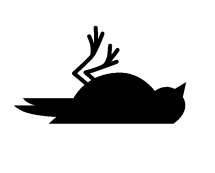 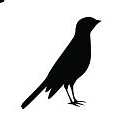 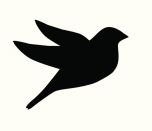 [Speaker Notes: It is suggested that each country will eventually be allocated to one of these three categories taking into account the score of each group and the IKB severity, similarly to what the EU Natura2000 Barometer does.]
National use
[Speaker Notes: The assessment scores can also be sued at national level to track the improvement over time.]
National use
Summarizing
Internationally recognized tool
Monitor progress
Reduce reporting burden on IKB
Show leadership, capacity & transparency
Supports / builds on NAP development process
Support resource mobilization to fight IKB
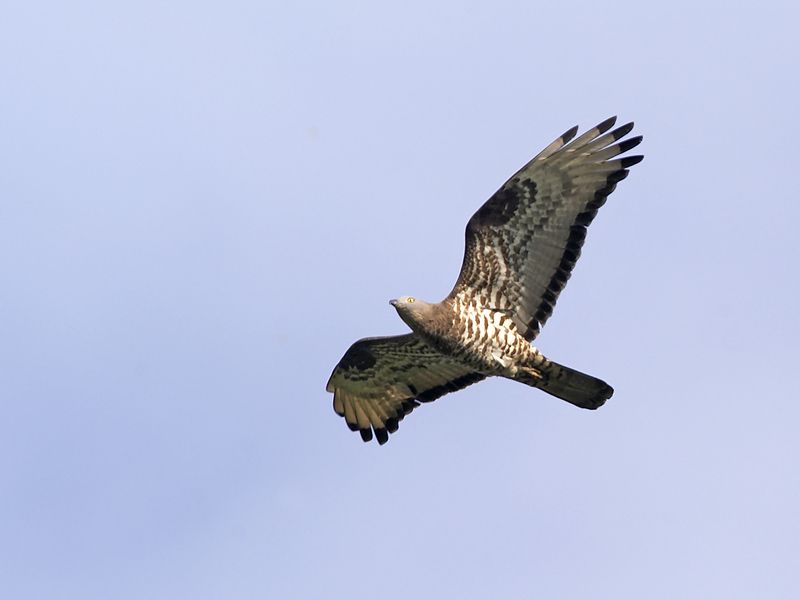 Thank you for the attention